Acute vascular disorders
1-DVT
2-Superficial  thrombophlebitis

Presented by:
Rama Murad
1-Acute ischemia
2-Aortic dissection

Presented by:
Enas Althaher
1-Aortic aneyrysm
2-lymphedema

Presented by:
Hesham Zaytoon
Supervised by: Dr.Ahmad Alslehat
Deep vein thrombosis(Phlebothrombosis)
The formation of one or more blood clots in a deep vein, typically of the lower extremities
Proximal DVT: DVT of the lower extremity affecting the femoral vein, profunda femoris vein, and/or the popliteal vein(up to the calf vein trifurcation) 

Distal DVT: DVT of the lower extremity that is confined to the veins beyond the calf vein trifurcation (below the knee jount )
Venous thromboembolism (VTE):
an umbrella term that encompasses DVT and pulmonary embolism (PE)
Recurrent VTE: VTE that recurs in a patient after the completion of the first 2 weeks of antithrombotic therapy.  

Provoked VTE: VTE in an individual with ≥ 1risk factor for VTE	

Unprovoked VTE (idiopathic VTE): VTE in an individual without risk factor for VTE
Pathophysiology:
The Virchow triad refers to the three main pathophysiological components of thrombus formation.
Hypercoagulability: increased platelet adhesion, thrombophilia (e.g., factor V Leiden mutation), use of OCPs, pregnancy

Endothelial damage: Inflammatory or traumatic vessel injuries can lead to activation of clotting factors through contact with exposed subendothelial collagen .

Venous stasis: varicosis, external pressure on the extremity, immobilization (e.g., hospitalization, bed rest, long flights or bus rides), local application of heat
Clinical features:
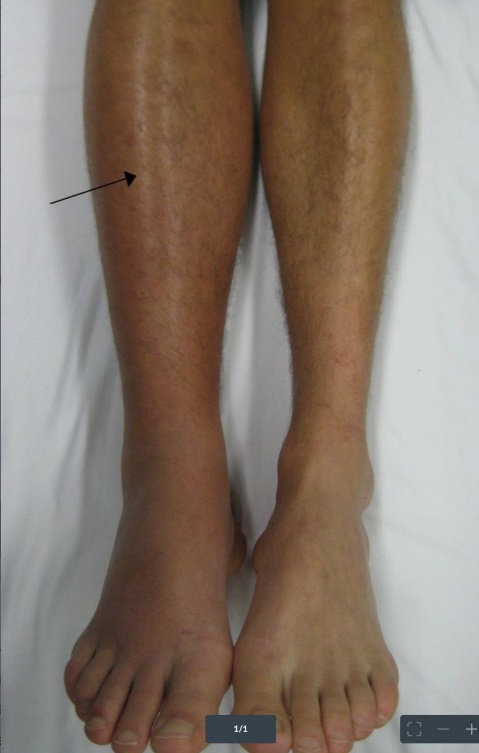 may be asymptomatic
Localized unilateral symptoms 
Typically affects deep veins of the legs, thighs, or pelvis 
Swelling, feeling of tightness or heaviness
Warmth, erythema, and possibly livid discoloration 
Progressive tenderness, dull pain
Homans sign: calf pain on dorsal flexion of the foot 
Meyer sign: Compression of the calf causes pain.
Payr sign: pain when pressure is applied over the medial part of the sole of the foot
Distention of superficial veins 
Distal pulses are normal.
General symptoms: fever 
Possible signs of pulmonary embolism : dyspnea, chest pain,dizziness, weakness
Pretest probability of DVT:
The wells score/criteria,is used to calculate pretest probability of DVT of the lower extrimities
Diagnostic approach for suspected lower-extremity DVT
D-dimer:
Negative (< 500 ng/mL): DVT ruled out
Positive (≥ 500 ng/mL)
In patients with a low pretest probability  of DVT, a negative D-dimer (< 500 ng/mL) rules out DVT.

D-dimer It is not helpful for patients with intermediate or high pretest probability.

A positive D-dimer alone does not confirm DVT.

Compression U/S of the whole leg with color Doppler (i.e.,duplex scanning) is the most accurate test for diagnosing DVT.
Supportive US findings of DVT:
Noncompressibility of the obstructed vein 
Intraluminal hyperechoic mass
Distention of the affected vein
On Doppler imaging: 
Absent venous flow (complete obstruction) or abnormal venous flow (partial obstruction)
Inadequate augmentation of venous flow on distal calf compression or Valsalva maneuver
Additional evaluation:
Routine laboratory studies :These are recommended to assess organ function and bleeding risk prior to anticoagulation.
CBC 
BMP
Liver chemistries 
Coagulation studies
Venography, CT venography, or MR venography /Indications:
Inconclusive findings on compression U/S
Inability to perform compression U/S due to, e.g., obesity, significant lower limb edema,immbolization cast
Finding: intraluminal filling defect 
Screening for an underlying cause: Patients with the following may require additional evaluation: unprovoked DVT, unexplained recurrent VTE, and/or a history suggestive of a hypercoagulable state or occult malignancy.
Primary treatment :
Initial parenteral anticoagulation (for the first 5–10 days)
Options
Low molecular weight heparin (LMWH); enoxaparin ; preferred in pregnant women and patients with normal renal function, liver disease, or active cancer
Fondaparinux (factor Xa inhibitor)
Unfractionated heparin  (UFH) bolus plus infusion; preferred in patients with renal failure
Long-term anticoagulation (for 3–6 months)
Direct oral anticoagulants (DOACs): first-line therapy in non pregnant patients (preferred over VKAs) 
Regular monitoring of coagulation parameters is not required.
Options (any of the following)
Direct factor Xa inhibitor : rivaroxaban 
Vitamin k antagonists(VKAs): warfarin 
LMWH: enoxaparin
Secondary prevention:
Continue the same anticoagulant used for long-term anticoagulation (e.g., warfarin, or DOACs)

Recurrent DVT while appropriately anticoagulated
Switch to LMWH; e.g., enoxaparin
Outpatient therapy is preferred for patients with uncomplicated DVT. 
Educate the patient regarding prescribed anticoagulation and the recognition of warning signs. 
Ensure outpatient follow-up within 1–2 weeks. 
Hospital admission during the acute phase is recommended for patients with:
Suspected limb ischemia
High bleeding risk
Inability or unwillingness to self-administer parenteral anticoagulant therapy 
Significant comorbidities
Limited social supports
Pain requiring IV analgesia
Risk factors for bleeding in patients with VTE:
Patient characteristics
Age > 65 years
Decreased functional capacity and comorbidity
Frequent falls
Past medical history
Prior history of bleeding
Prior history of stroke
Recent surgery
Chronic conditions
Cancer 
Renal failure
Liver failure
Diabetes
Alcohol use disorder
Medication history
Poor anticoagulant control
Antiplatelet therapy
NSAID use
Laboratory abnormalities
Low platelets
Anemia
Prophylaxis is usually indicated in seriously ill patients who are hospitalized, patients undergoing major surgery, patients with major trauma, and long-distance travelers with additional risk factors for VTE.

In surgical patients, the first dose of the antithrombotic should be administered within 12 hours of completing the surgery.

LMWH or low-dose UFH is recommended for postoperative anticoagulation in patients who have undergone major surgery.
Complications:
Pulmonary embolism: Pulmonary emboli most commonly originate in the proximal deep veins of the lower extremities (e.g., iliac, femoral, or popliteal veins).
Post thrombotic syndrome (chronic venous insufficiency)
Septic thrombophlebitis: may occur in patients with a history of IV drug use using non sterile needles
Venous gangrene (rare complication) 
The development of ischemic necrosis of a distal extremity despite palpable or doppler pulses, occurring as a complication of deep vein thrombosis
Often associated with the use of warfarin in patients with acquired hypercoagulability (e.g., in malignancy, heparin-induced thrombocytopenia, antiphospholipid syndrome)
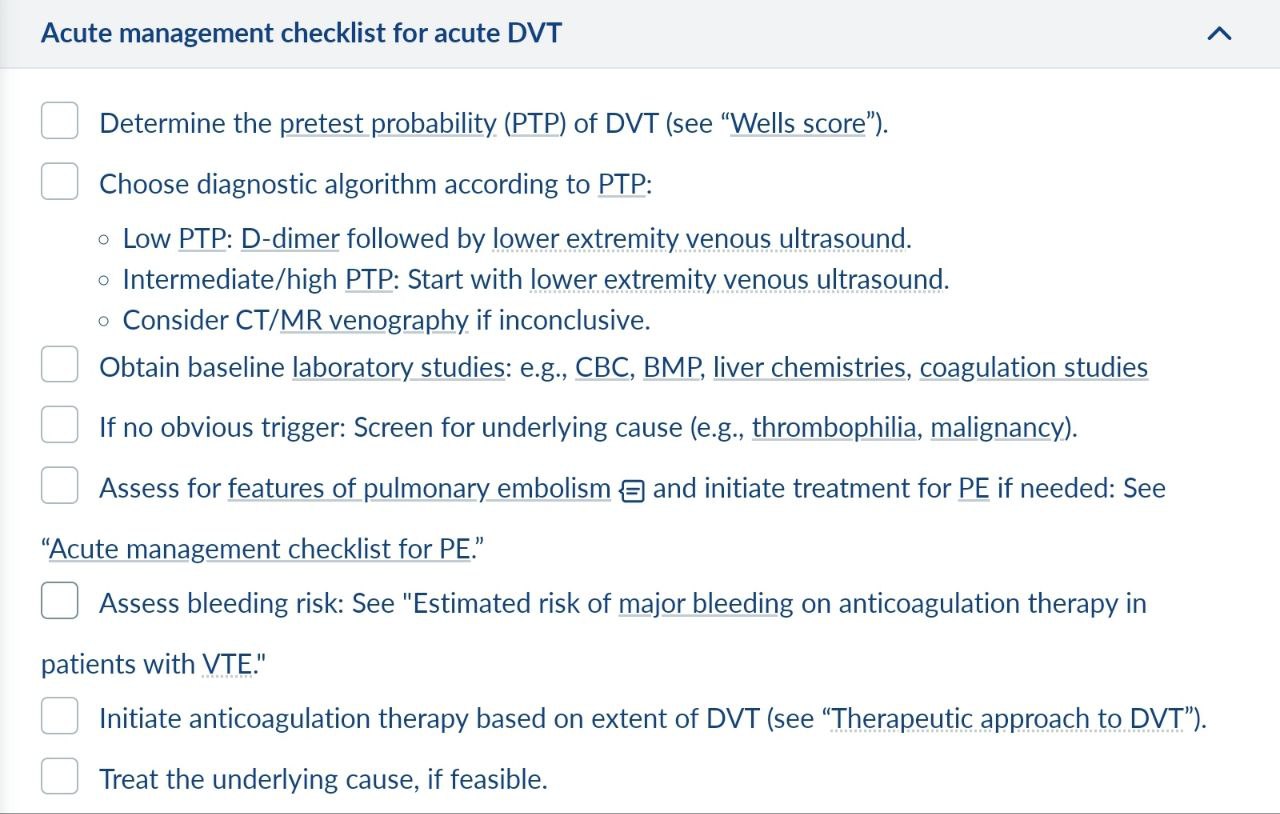 Caprini score :is a risk assessment tool for the occurrence of VTE among surgical patients
link
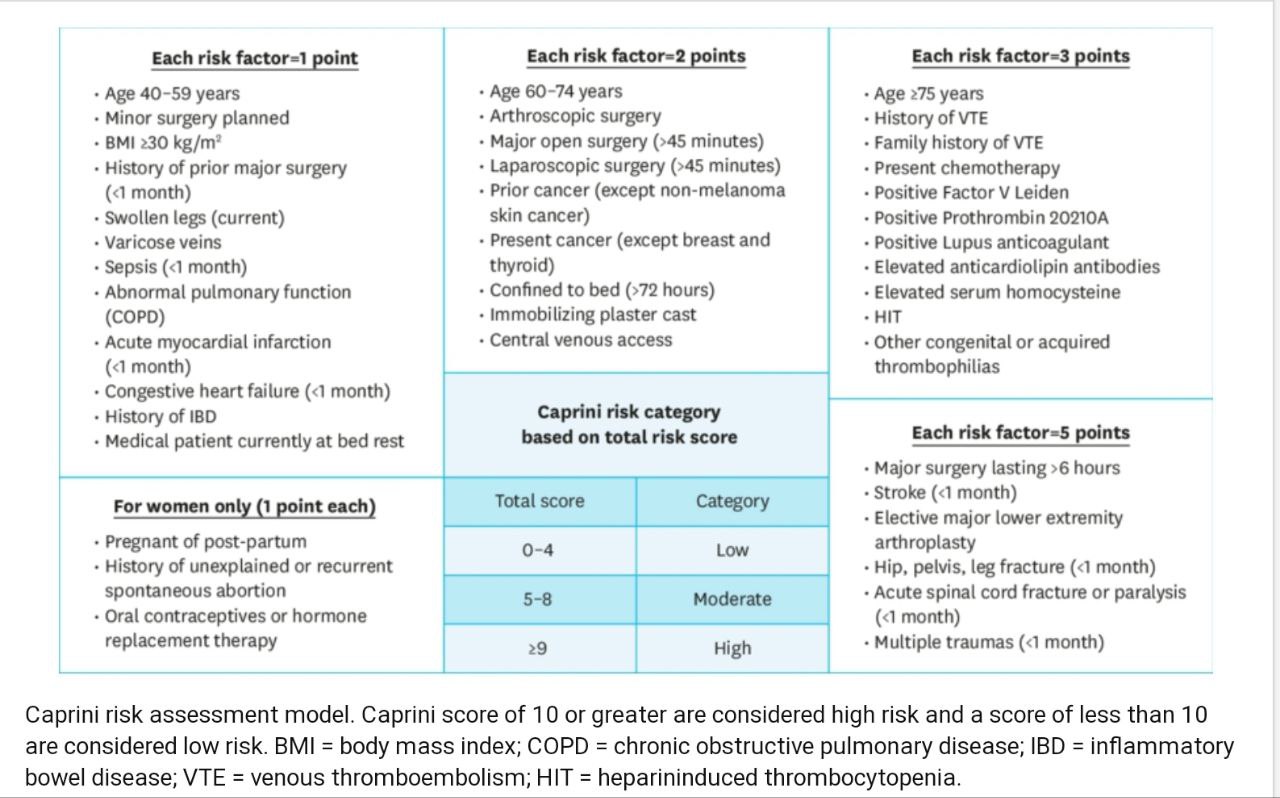 Sub types & variant of DVT :1) Phlegmasia cerulea dolens2) Upper extremity deep vein thrombosis (UEDVT)
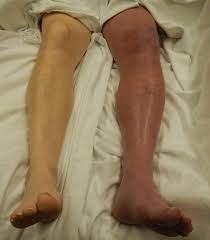 Phlegmasia cerulea dolens
Treatment
Emergency surgery: venous thrombectomy, fasciotomy
Fibrinolysis if surgery fails
Amputation as last resort
Definition: a severe form of phlebothrombosis characterized by obstruction of all veins of one extremity, with subsequent restriction of arterial flow; associated with high mortality
Symptoms
Severe swelling, edema, and pain
Coldness, cyanosis, and pulselessness
Complications: shock, gangrene, acute renal failure (due to rhabdomyolysis)
Upper extremity deep vein thrombosis (UEDVT)
Primary UEDVT (Paget-Schroetter syndrome): due to an underlying anatomical abnormality, repetitive injury to the vein, Venous thoracic outlet syndrome
, or an unknown cause,  typically occurs in young individuals

Secondary UEDVT: due to an indwelling device in the vein or a hypercoagulable state, typically occurs in older adults.
Initial treatment
Proximal UEDVT( thrombosis of the axillary or subclavian vein)
First-line: anticoagulation therapy
Second-line: catheter-directed thrombolysis in patients with limb-threatening or severe symptoms despite anticoagulation and no contraindications for thrombolytic therapy
Distal UEDVT( brachial, radial, ulnar, or interosseus veins)
Symptomatic patients: anticoagulation therapy
Asymptomatic patients: typically expectant management with repeat duplex ultrasonography to monitor the clot
Clinical features
Acute thrombosis
Discoloration, swelling, and/or pain in the affected arm
Superficial venous engorgement
Chronic thrombosis
Often asymptomatic until complete occlusion occurs
Superficial thrombophlebitis
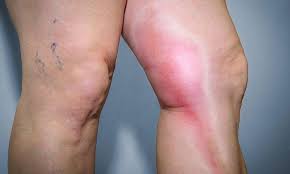 Inflammation and thrombosis of a superficial vein
Common causes include: 
Stasis: Varicose veins
Local trauma and inflammation :
IV therapy, The presence of an intravenous cannula for longer than 24–48 hours often leads to local thrombosis. 
Generalised hypercoagulability: Malignancy (especially of the pancreas) and thromboangiitis obliterans
Clinical features :
Pain, tenderness, induration, and erythema overlying a superficial vein, often with a palpable cord (red line along the skin over the vein)
Most commonly affects the superficial veins of the leg.
Variants
Thrombophlebitis migrans(Trousseau syndrome)
Superficial thrombophlebitis of the breast
Diagnosis :Superficial thrombophlebitis is typically a clinical diagnosis. 
The primary differential diagnoses are localized skin or soft tissue inflammation (e.g., cellulitis, vasculitis)
Compression ultrasound with/without Doppler
Indication: presence of any risk factor for concomitant DVT or if the clinical diagnosis is unclear
Findings: thickened, edematous, non compressible superficial vein with/without an intraluminal thrombus, with/without extension into a deep vein
Evaluation for the underlying cause: same as that for DVT
Treatment: 
Symptomatic care: indicated for all patients [35]
Oral and/or topical analgesics 
Compression therapy with graduated compression stockings
Anticoagulation: to consider based on thrombus length (e.g., ≥ 5 cm), location (i.e., proximity to the deep venous system), and risk factors for DVT
Complications: 
DVT 
Pulmonary embolism 
Infection (septic thrombophlebitis)
Three days after undergoing laparoscopic colectomy, a 67-year-old man reports swelling and pain in his right leg. He was diagnosed with colon cancer 1 month ago. His temperature is 38.5°C (101.3°F). Physical examination shows swelling of the right leg from the ankle to the thigh. There is no erythema or rash. Which of the following is likely to be most helpful in establishing the diagnosis?
D-dimer level
CT pulmonary angiograghy 
Trancthoracic echocardiograghy 
Blood culture 
Compression ultrasonograghy
A 26-year-old woman, gravida 2, para 1, at 26 weeks’ gestation, comes to the emergency department because of pain and swelling in her right calf. Physical examination shows an increased circumference of the right calf. The leg is warm and tender on palpation. Dorsiflexion of the right foot elicits calf pain. An ultrasound of the right leg shows a noncompressible popliteal vein. Which of the following is the most appropriate pharmacotherapy for this patient's condition?
A) Aspirin 
B) Clopidogrel 
C) Heparin 
D) Rivaroxaban 
E) Warfarin
Acute vascular ischemia
1- Acute limb ischemia

2- Acute mesenteric ischemia
Acute limb ischemia
Acute limb ischemia (ALI) is a vascular emergency in which the arterial blood supply to one or more extremities is critically reduced which posses a potential threat to the viability of the limbs.
-Causes:
1-Arterial occlusion (thrombosis,embolism,trauma,aortic dissection , compartment syndrome)2-Arterial vasoconstriction (shock, vasoactive drugs, Raynaud phenomenon3-venous occlusion (phlegmasia cerulea dolens)
The most common cause is arterial embolism of cardiac source (Atrial fibrillation)
Clinically: (The lower limb is affected in > 80% of cases)

Arterial thrombosis: subacute onset; history of claudication pain 
Embolism: acute onset; history of heart disease (e.g., atrial fibrillation)
The 6 Ps of ALI distal to the site of occlusion :
Pain 
Pallor 
Pulselessness 
Paralysis 
Paresthesia
Poikilothermia
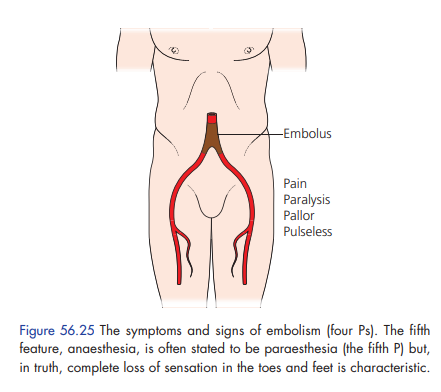 Subtypes and variants:
1-Leriche syndrome (aortoiliac occlusive disease)
-Occlusion at the level of the aortic bifurcation or bilateral occlusion of the iliac arteries that usually presents with:
Pain in both legs and the buttocks
Bilaterally absent femoral, popliteal, and ankle pulses
Erectile dysfunction
Shock
2-Drug-induced vasoconstriction
Definition: peripheral ischemia due to prolonged treatment with vasopressors (e.g., norepinephrine)
Pathophysiology: prolonged alpha receptor agonism → vasospasm of distal arterioles and their branches → ischemia and consequent necrosis of most distal extremities
Clinical features: symmetrical cyanosis, coldness, and necrosis of fingers and/or toes
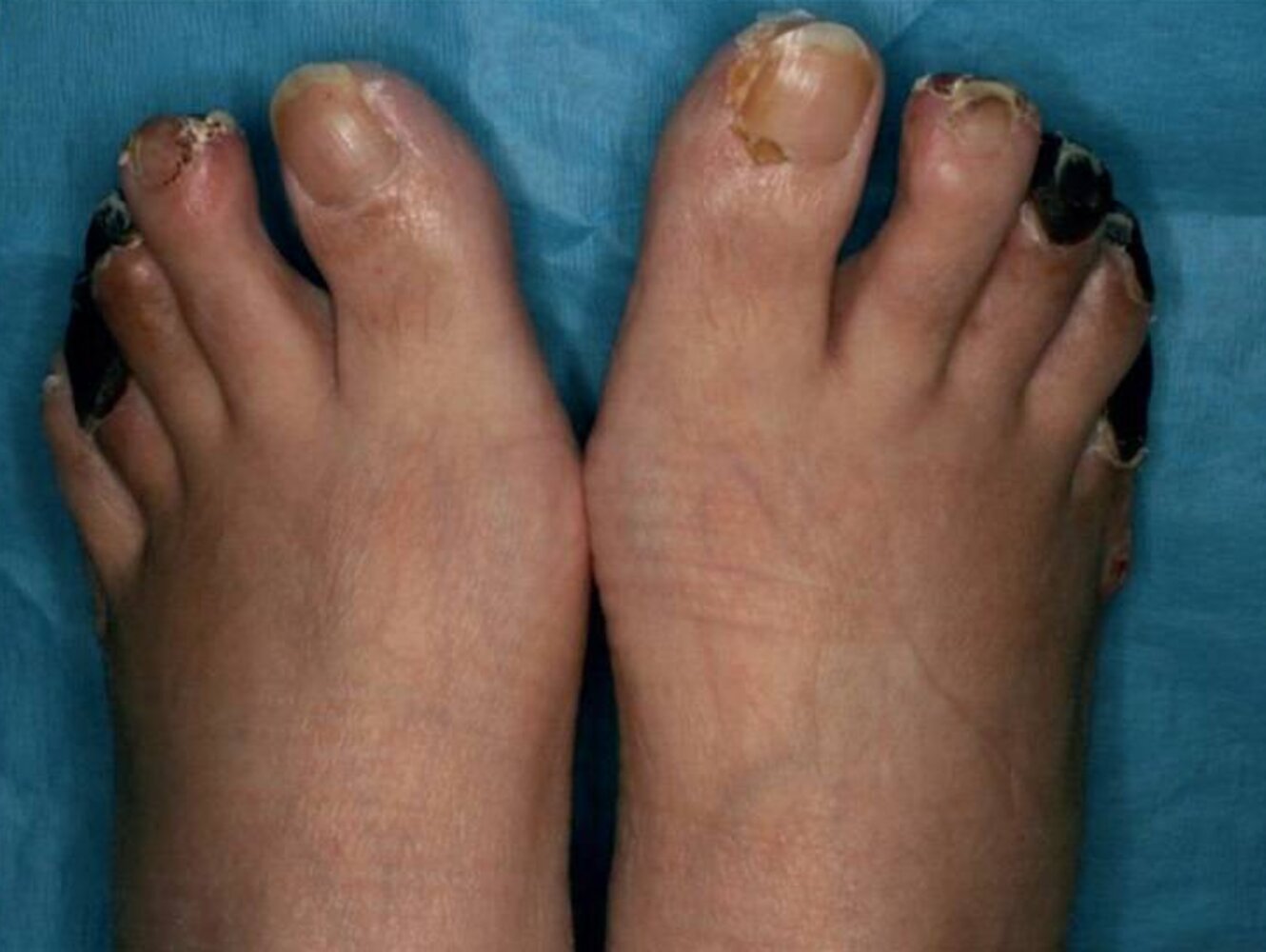 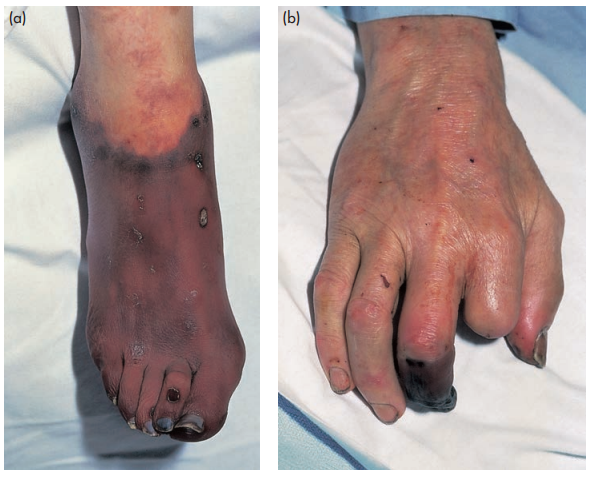 -if adequate collateral circulation not present, irreversible changes may appear as early as 4-6hs after onset.

-So, priority must be given to restore the blood flow within this period.
 
-Once the occlusive process has begun, vasospasm & propagation of thrombus distal to the site of initial occlusion can contribute to further ischemia.
(a) Frostbite of the foot. Note the clear demarcation. (b) Frostbite of the middle finger in the same patient. The index finger was lost two years before, also from frostbite
Diagnosis:  (relies on examination and arterial Doppler studies)
-Tests to confirm the diagnosis and identify the site(s) of occlusion
Best initial test: arterial and venous Doppler
Diminished or absent Doppler flow signal distal to site of occlusion.

Confirmatory test: angiography (DSA, CTA, MRA)
Digital subtraction angiography (DSA) is the imaging modality of choice.
Should only be performed if delaying treatment for further imaging does not threaten the extremity

-Depending on the suspected etiology, other tests may be indicated (e.g., echocardiography if an arterial embolism is suspected).
Stages:
The severity of ALI is assessed through physical examination and Doppler studies. Affected limbs can range from viable to nonviable (irreversible ischemia).
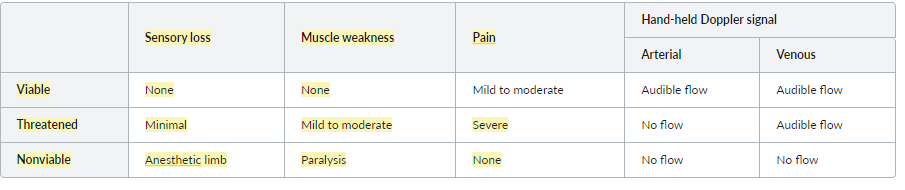 Treatment: (of Acute limb ischemia due to thromboembolism)
-Immediate heparin i.v bolus of 80units/kg, followed by i.v. infusion of 18units/kg/h, & PTT should be maintained between 60-80sec.

Further management depends on the severity of acute limb ischemia.
1-Viable, non-threatened limb
Urgent angiography to localize the site of the occlusion
Revascularization procedure (open or catheter-directed thrombectomy or thrombolysis) within 6–24 hours

2-Threatened limb: emergent revascularization procedure within 6 hours
First-line: catheter-directed thrombolysis and/or percutaneous mechanical thromboembolectomy (e.g., balloon catheter embolectomy) 
Second-line: open thromboembolectomy

3-Non-viable limb: limb amputation
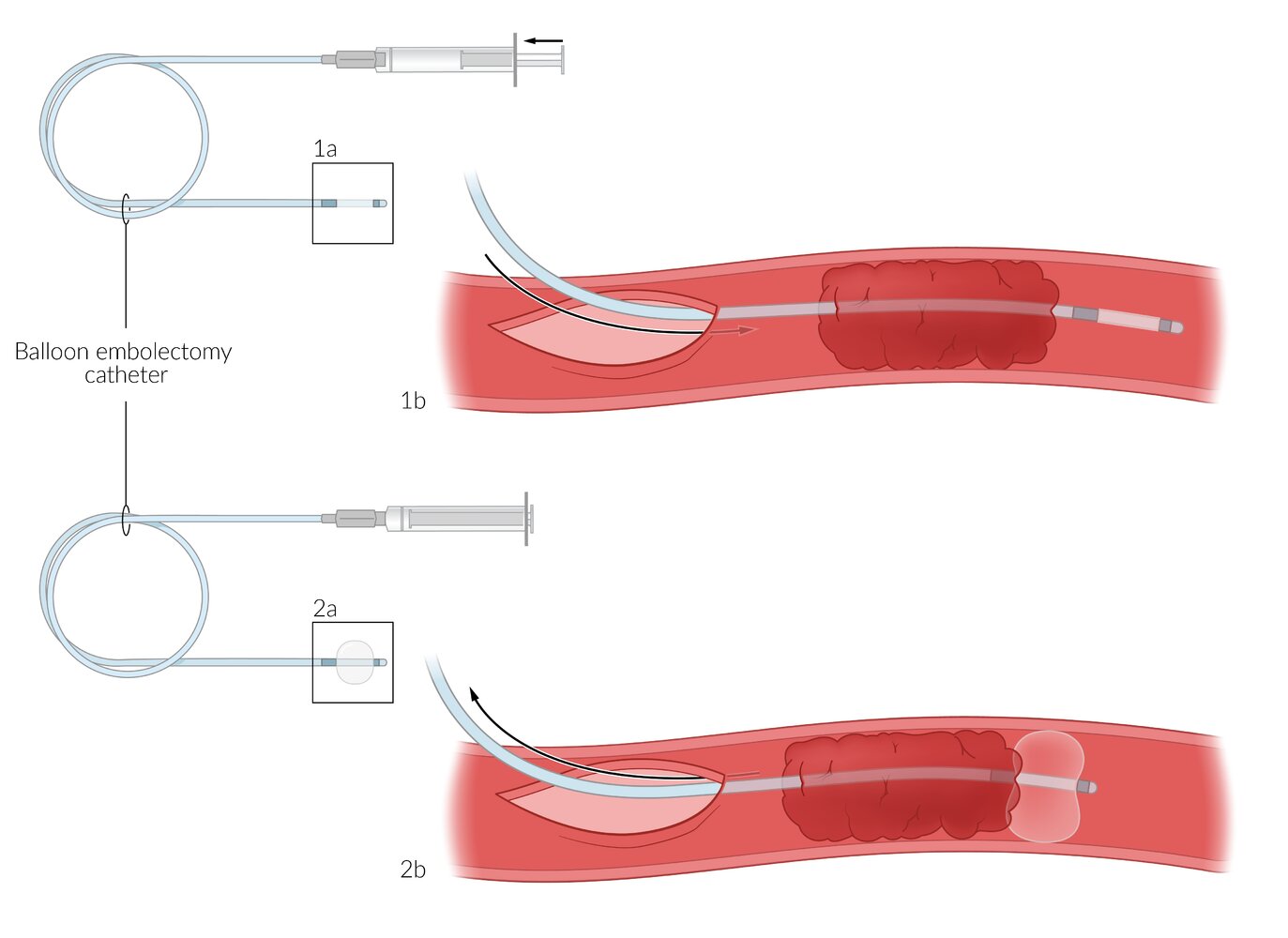 NOTE:
Postoperatively, heparin therapy is continued until long-term anticoagulation with warfarin is established to reduce the chance of further embolism.
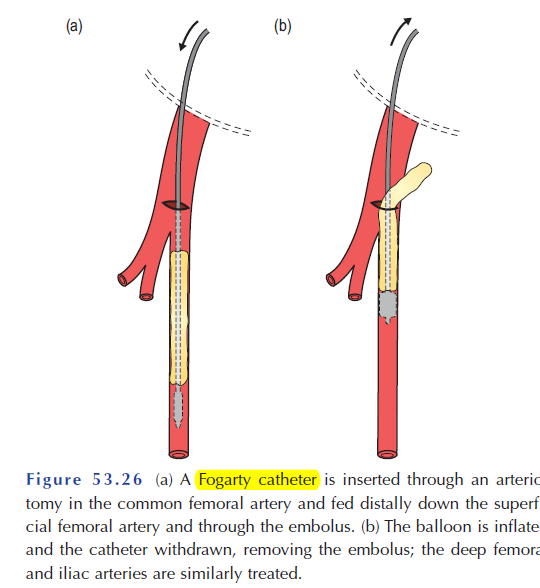 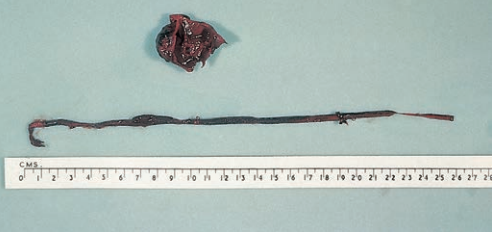 Embolic material removed from the common femoral artery, along with a long distal extension thrombus.
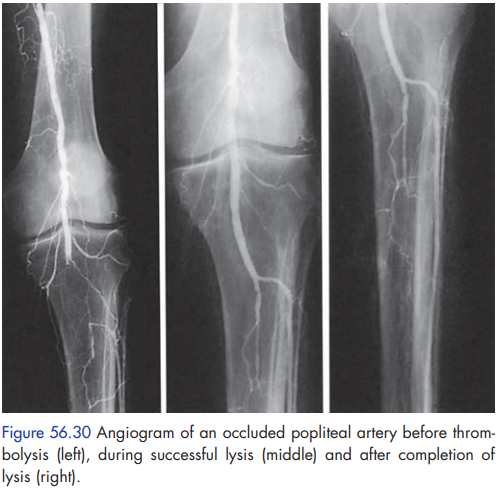 Intra-arterial thrombolysis:
- it is used if there is no contraindication of thrombolytic therapy and If ischaemia is not so severe that immediate operation is essential, it may be possible to treat either embolus or thrombosis by intra-arterial thrombolysis. 
-Tissue plasminogen activator (TPA) is infused through the catheter and regular arteriograms are carried out to check on the extent of lysis, which, in successful cases, is achieved within 24 hours. 
-The method should be abandoned if there is no progression of dissolution of clot with time.
Compartment syndrome:
-The perfusion pressure of a muscle is the difference between the mean arterial pressure and the pressure within the fascial compartment within which it lies.

-Compartment syndrome occurs where there is increased pressure within the fascial compartments of the limb that compromises the perfusion and viability of muscle and nerves.
-The calf is most commonly affected and the two leading causes are lower limb trauma (such as fractured tibia) and reperfusion injury following treatment of acute lower limb ischaemia.

-Fasciotomy should be done if ischemia>6h
2 incisions, one antrolateral, one posteromedial
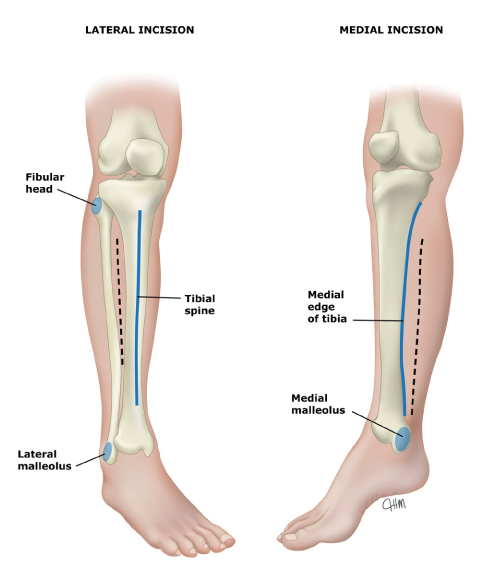 Indications for fasciotomy:
♦ 4–6 hour delay after vessel injury.
♦ Combined vein and artery injury. 
♦ Concomitant fracture/crush, severe soft-tissue injury, muscle edema or patchy necrosis.
♦ Tense compartment/compartment pressures exceeding 40 mm Hg.
♦ Prophylactic for patients with prolonged transport times
Acute Mesenteric Ischemia
a group of diseases characterized by an interruption of the blood supply to varying portions of the small intestine, leading to→ ischemia and secondary inflammatory changes.
• If untreated → life threatening intestinal necrosis

-Epidemiology
Most commonly occurs in individuals > 60 years of age
Prevalence in patients with acute abdomen: ∼ 1% 
Mortality: 50–70%
Etiology: (Superior mesenteric artery in 90% of cases)
Occlusive disease (∼ 80%)
Acute mesenteric artery embolism (e.g., due to atrial fibrillation)
Acute mesenteric artery thrombosis (e.g., due to visceral atherosclerosis)
Mesenteric venous thrombosis (e.g., due to hypercoagulable states)

Nonocclusive disease (∼ 20%)
Acute hypoperfusion in critically ill patients leads to ischemia.
Typically an exacerbation of preexisting occlusion due to atherosclerosis
Clinical features:
Abdominal pain out of proportion to physical examination
Diarrhea; bloody in later stages
Nausea and vomiting, abdominal bloating
Systemic signs of sepsis
Peritonitis and acute abdomen in late stages
Symptom onset and intensity may vary with the etiology of AMI
NOTES:
Patients with acute mesenteric artery embolism typically present with the classic triad of severe abdominal pain, bloody diarrhea, and atrial fibrillation.

Patients with acute mesenteric artery thrombosis typically have known cardiovascular or peripheral vascular disease and/or symptoms of CMI in addition to acute symptoms.
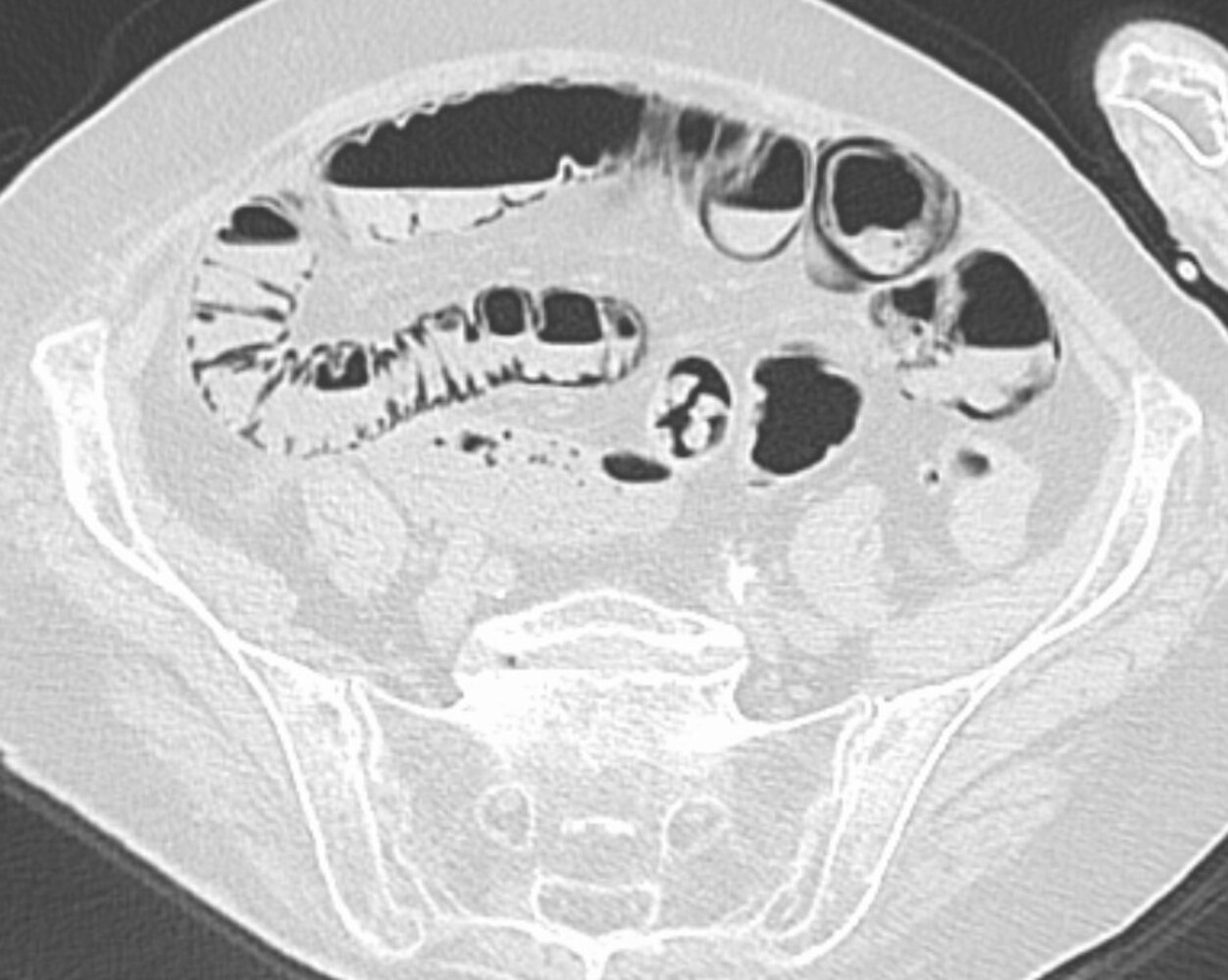 Diagnosis:  (high index of suspicion , mainly clinical + Labs)
-Laboratory studies
CBC: leukocytosis, ↑ Hct (due to volume depletion) or ↓ Hct (due to GI bleed)
↑ Serum lactate
CMP: electrolyte abnormalities, ↑ AST
Blood gas: metabolic acidosis, ↓ HCO3-
Other: ↑ D-dimer , ↑ amylase, ↑ CPK, ↑ LDH

-Images : CTA abdomen and pelvis is the test of choice (gold standard)
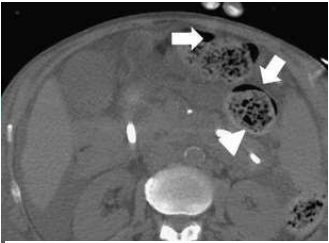 Embolism, thrombosis, stenosis, or dissection of mesenteric vessels
Bowel wall thickening, hypoperfusion, hemorrhage
Pneumatosis intestinalis
Treatment:
Supportive care (e.g., IV fluids, nasogastric tube, NPO)
Broad-spectrum antibiotics
Parenteral anticoagulation (unfractionated heparin)
Cause and severity-specific
-Endovascular revascularization (thrombosis and embolism in hemodynamically stable patients)
-Emergency laparotomy and bowel resection (signs of peritonitis, intestinal infarct, or hemodynamic instability)
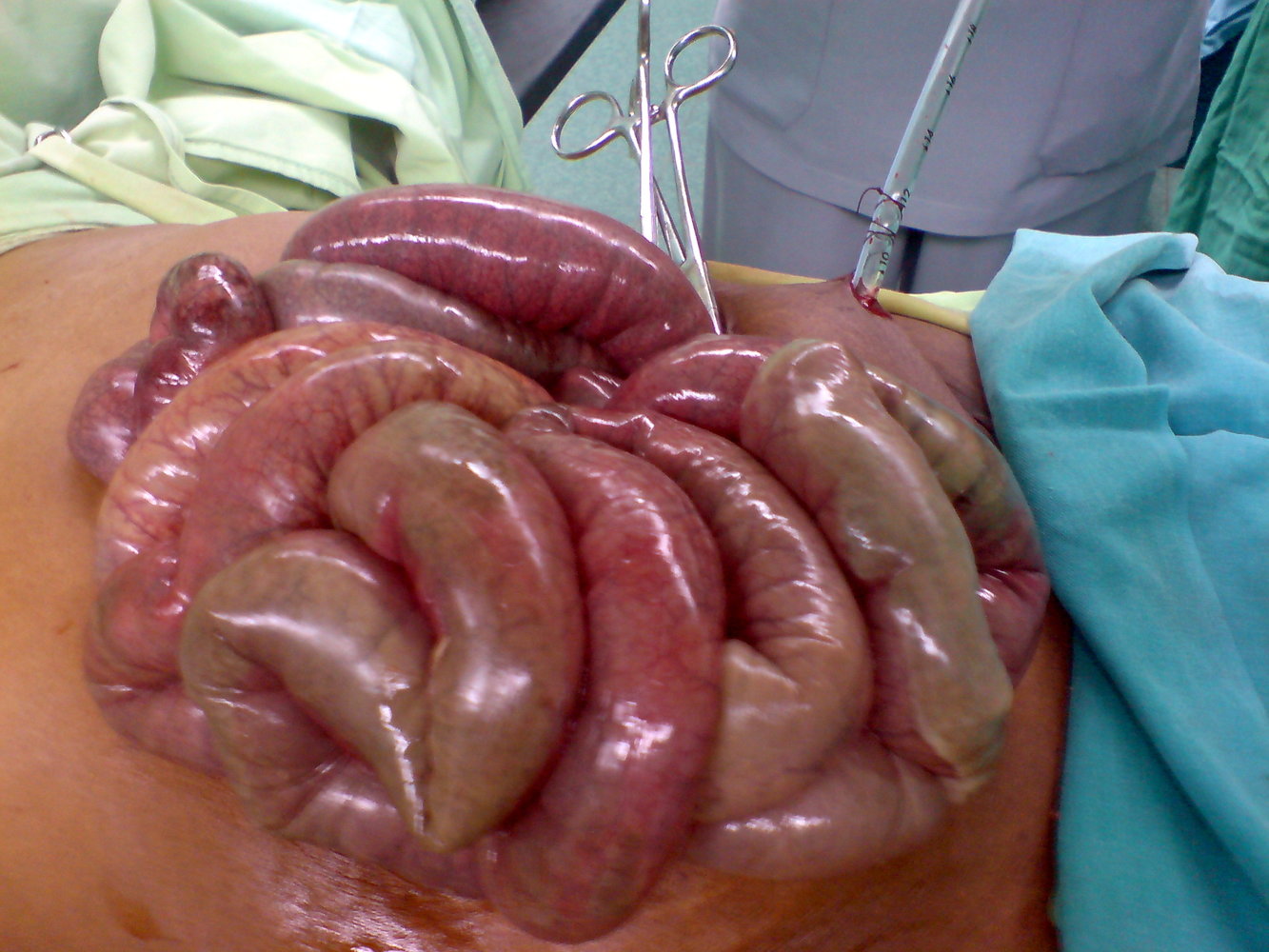 Aortic dissection
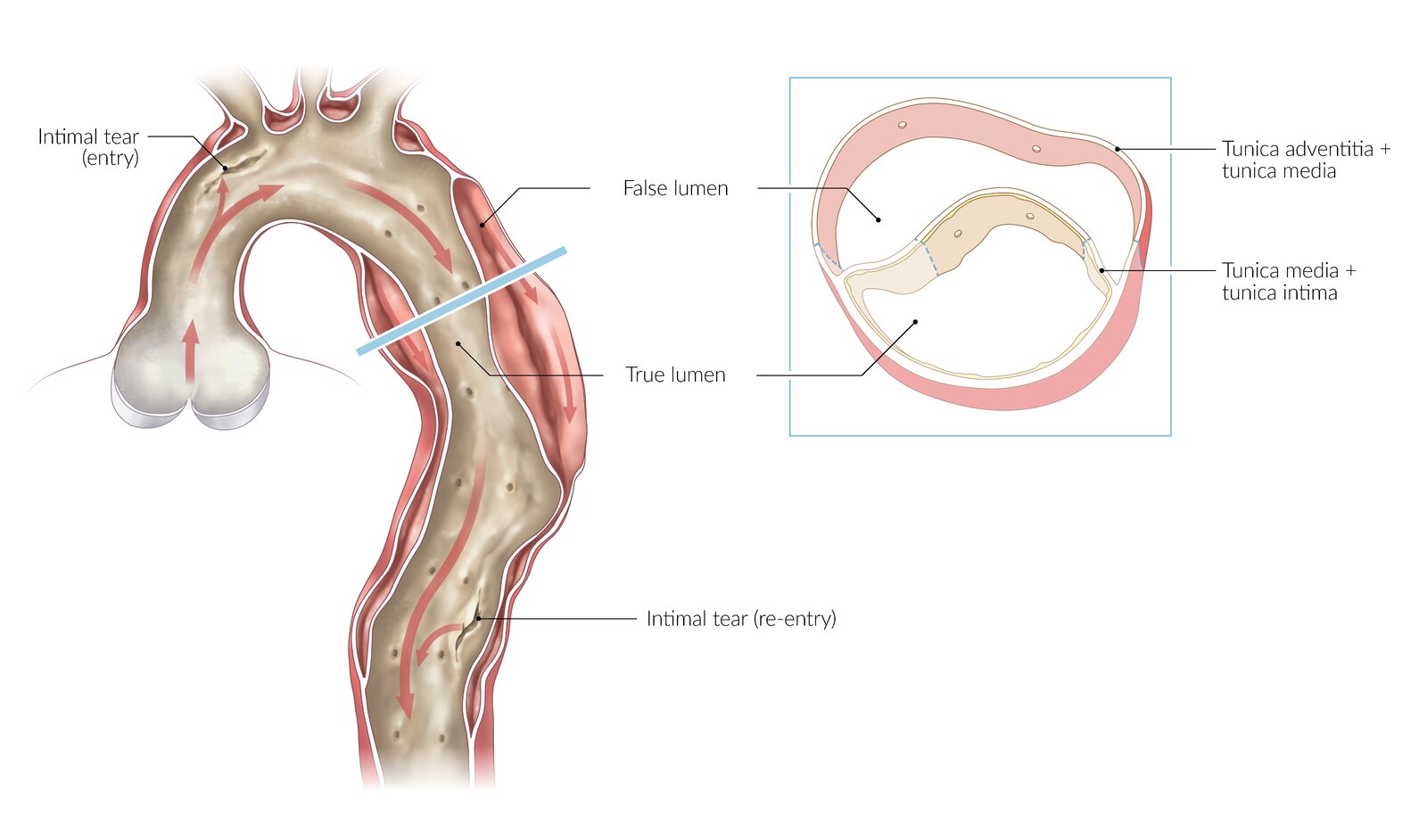 -Risk factors for aortic dissection include age and hypertension
-Peak incidence: 60–80 years of age 
-In patients with connective tissue disease: peak incidence 30–50 years of age
-Sex: ♂ > ♀
-Ascending aorta: ∼ 65% of cases
Approach to diagnosis
Order ECG for all patients.
Order laboratory studies (consider including D-dimer). 
Chest x-ray (AP view) : Widened mediastinum (> 8 cm) at the level of the aortic knuckle
Definitive imaging is CT angiography of the chest, abdomen, and pelvis
Indications:stable patients, surgical planning
o Very high sensitivity and specificity (considered to be the gold standard)
o Suggestive findings▪ Intimal dissection flap▪ Double lumen▪ Contrast leak: indicates rupture
Clinically:
Sudden and severe tearing/ripping pain
Location
Anterior chest (ascending) or back (descending) 
Interscapular or retrosternal pain 
Neck and jaw 
Abdomen or periumbilical, colicky pain 
Character: migrates as the dissected wall propagates caudally
Hypertension  or hypotension 
Asymmetrical blood pressure and pulse readings between limbs 
Wide pulse pressure 
Syncope, diaphoresis, confusion, or agitation
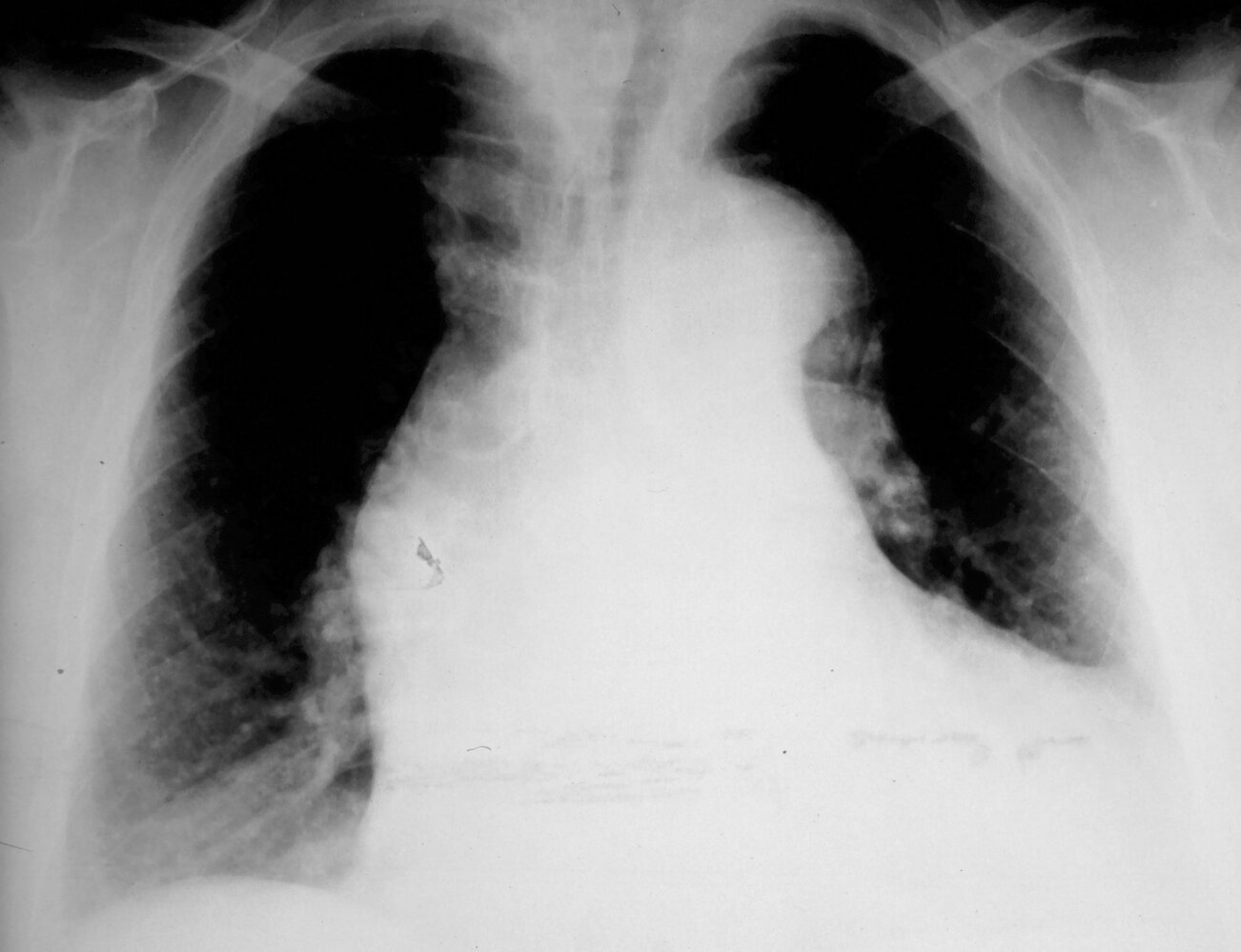 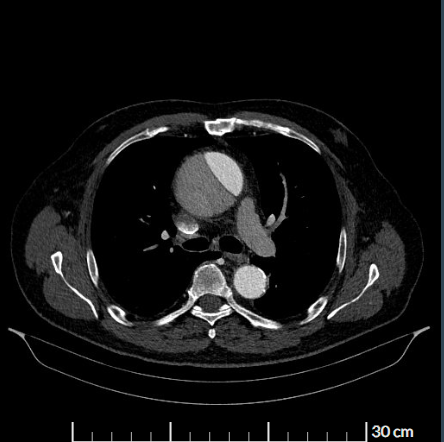 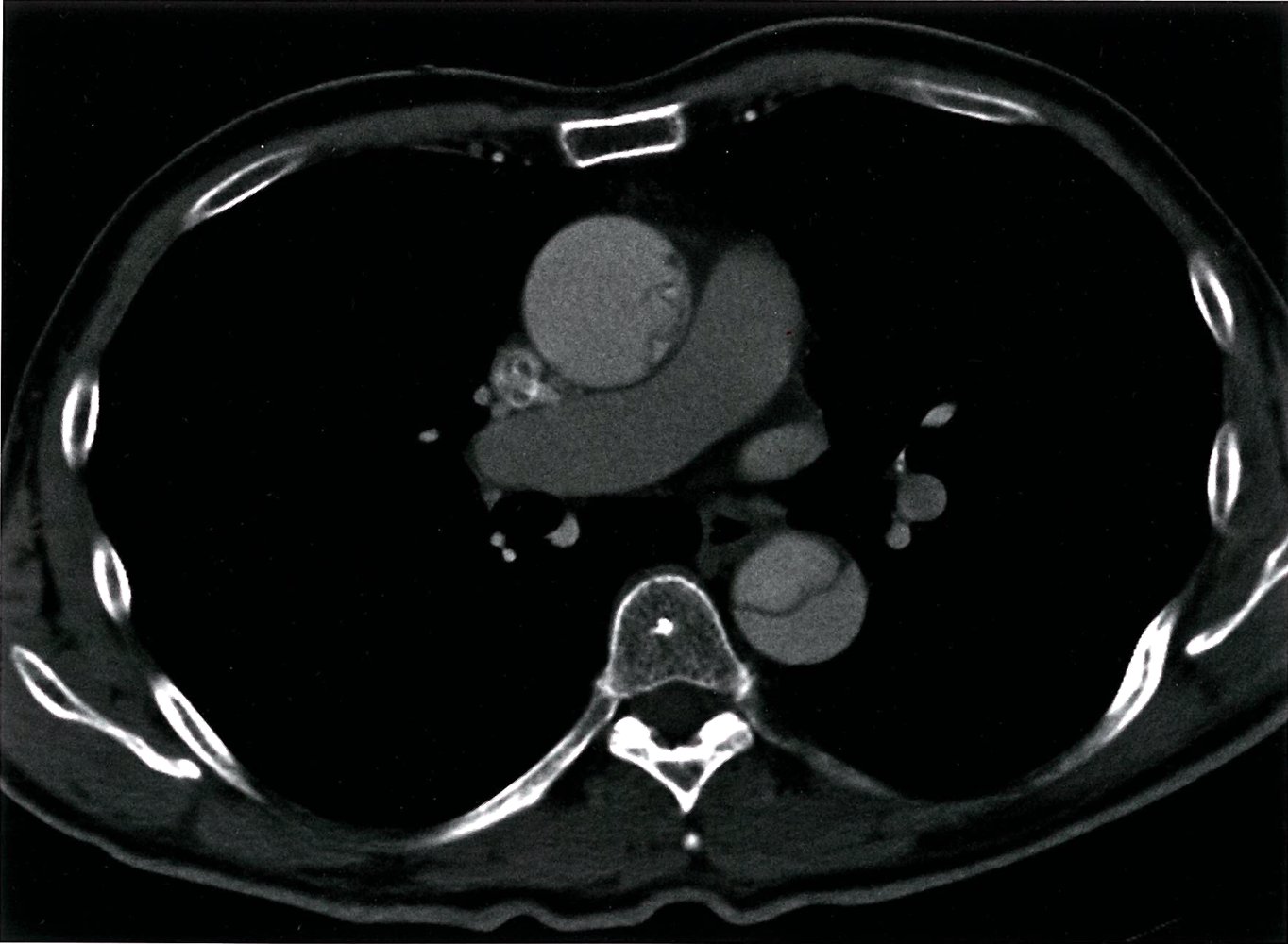 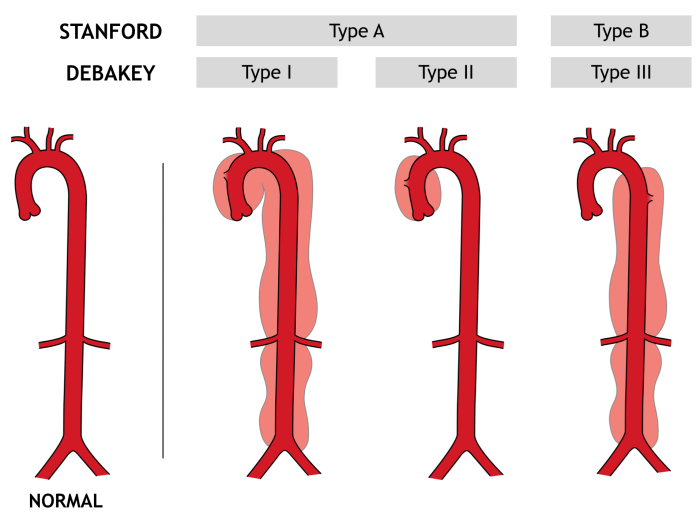 Approach to management
Stanford A dissection: immediate surgery. 
Stanford B dissection: treat conservatively (watchful waiting and ongoing medical therapy) unless complications occur. 
Blood pressure control: essential in all patients to prevent progression of the dissection
Supportive care

Surgical therapy 
Indications
All patients with Stanford A dissection
Patients with Stanford B dissection who develop complications
Procedure
Open surgery with the replacement of the dissection with a polyester graft implantation 
Endovascular treatment with aortic stent implantation (only in type B dissections and if the open operative risk is too high)
Aortic Aneurysm
Introduction
[Speaker Notes: Aorta is the largest artery in the body , which is attached to the heart and receives blood directly from the left ventricle or the main pumping chamber .
 The aorta is divided into 4 major parts : the ascending aorta , aortic arch , descending thoracic aorta and the abdominal aorta .
 The abdominal aorta is the last and largest section of the aorta , it supplies blood to the lower regions of your body , including the organs in the abdomen and pelvis , it begins from T12 to L4 , at L4 it bifurcates into 2 common iliac arteries that carry blood to the legs .
 The aorta has a thick wall so it can withstand the high pressure of blood being pumped from the heart , overtime the wall will be weaken slowly , as a result bulging outward like a ballon , when this condition occurs in the abdomenal region , we call it AAA .]
Important points
Is an abnormal localized or bulging of the abdominal aorta .
85% occurs below the renal arteries
The normal diameter of abdominal aorta is approximately 2 cm 
5.5 cm is very substantial risk of rupture
Ruptured AAA triad : 1. Abdominal or back pain ,hypotension and shock and pulsatile abdominal mass.
[Speaker Notes: It can get bigger overtime and could burst or rupture causing a life threatening bleeding 
Could be ruptured anteriorly or posteriorly 
Anteriorly related to peritoneal cavity 80% and its fatal because very few patients could reach the hospital
Posteriorly related to retroperitoneal space 20% and cause retroperitoneal hematoma combination of moderate hypotension and the resistance of the retroperitoneal tissues arrests further haemorrhage  the patient may remain conscious with severe pain
An AAA is a dangerous condition if it is not spotted early on]
Pathophysiology
researchers report increased expression and activity of matrix metalloproteinases in individuals with AAA.
 This leads to elimination of elastin from the media, rendering the aortic wall more susceptible to the influence of blood pressure. 
Other reports have suggested the serine protease granzyme B may contribute to aortic aneurysm rupture through the cleavage of decorin, leading to disrupted collagen organization and reduced tensile strength of the adventitia.
 There is also a reduced amount of vasa vasorum in the abdominal aorta (compared to the thoracic aorta); consequently, the tunica media must rely mostly on diffusion for nutrition, which makes it more susceptible to damage .
[Speaker Notes: Granzyme B is a serine protease most commonly found in the granules of natural killer cells and cytotoxic T cells . 
Decorin is a proteoglycan, this protein is a component of connective tissue binds to type 1 collagen fibrils and plays a role in matrix assembly
Vasa vasorum is blood vessels located on the outside of arteries]
symptoms
Sudden and severe pain in hypogastrium region and lower back 
Sweaty , pale and clammy skin
Dizziness
Shortness of breath
Tachycardia
shock
Risk factors
Smoking (most common)
 HTN 
 Atherosclerosis
 Advanced age >65 years
 Male gender
 Family history
[Speaker Notes: Though more likely to rupture in women at a given size]
Diagnosis
Ultrasound ( best modality)

CT scan
[Speaker Notes: small AAA (3cm to 4.4cm across) – ultrasound scans are recommended every year to check if it's getting bigger; you'll be advised about healthy lifestyle changes to help stop it growing
medium AAA (4.5cm to 5.4cm) – ultrasound scans are recommended every 3 months to check if it's getting bigger; you'll also be advised about healthy lifestyle changes
large AAA (5.5cm or more) – surgery to stop it getting bigger or bursting is usually recommended

Plain radiograph : may show the outline of an aneurysm when its walls are calcified

 U/S : is used to screen for aneurysms and to determine the size and location of any present, free peritoneal fluid can be detected, but the presence of bowel gas or obesity may limit its usefulness

CT scan : has a nearly 100% sensitivity for aneurysm and is also useful in preoperative planning, used in hemodynamically stable  patients]
Investigations
CBC
LFT
CXR
ECG
Coagulation tests
Electrolytes
[Speaker Notes: CXR , mediastinal widening 
ECG is usually unremarkable , although ischemic changes may be present]
Treatment
It depends how big it is .

AAAs are grouped into 3 sizes:

small AAA – 3cm to 4.4cm across (screen every year)
medium AAA – 4.5cm to 5.4cm across (screen every 3 months )
large AAA – 5.5cm or more across (surgery )
[Speaker Notes: Small every year
Medium every 3 months 
Large surgery]
Open surgical procedure
Open repair is indicated in:
1. young patients as an elective procedure, 
2. in growing or large, symptomatic or ruptured aneurysms.
 
It involves removing the  dilated section of the AA & replacing it with a prosthesis made of synthetic material (also known as a graft) that is sutured into place .This will allow blood to flow normally and the artery wall is used to cover the graft
[Speaker Notes: Diameter exceeds 5 cm , intense abdominal pain , abnormally prominent abdominal pulsation 

Before the open procedure an IV line will be started to provide the patient with fluid , antibiotics and anesthesia , a traditional open surgical repair is performed under general anaesthesia , a breathing tube will be inserted through his mouth and into his windpipe to help him breath during the operation . A catheter will be inserted into his bladder to drain urine and monitor his kidney function

A midline incision in the abdomen region , clamp the aorta just above and below it from 4 to 6 hours , the surgeon will open the aneurysm , so an artificial graft will be inserted with the same size and the shape of the healthy one , then stitch the wallof the aneurysm closed over the newly placed graft , the graft will reinforce the walls of the aorta]
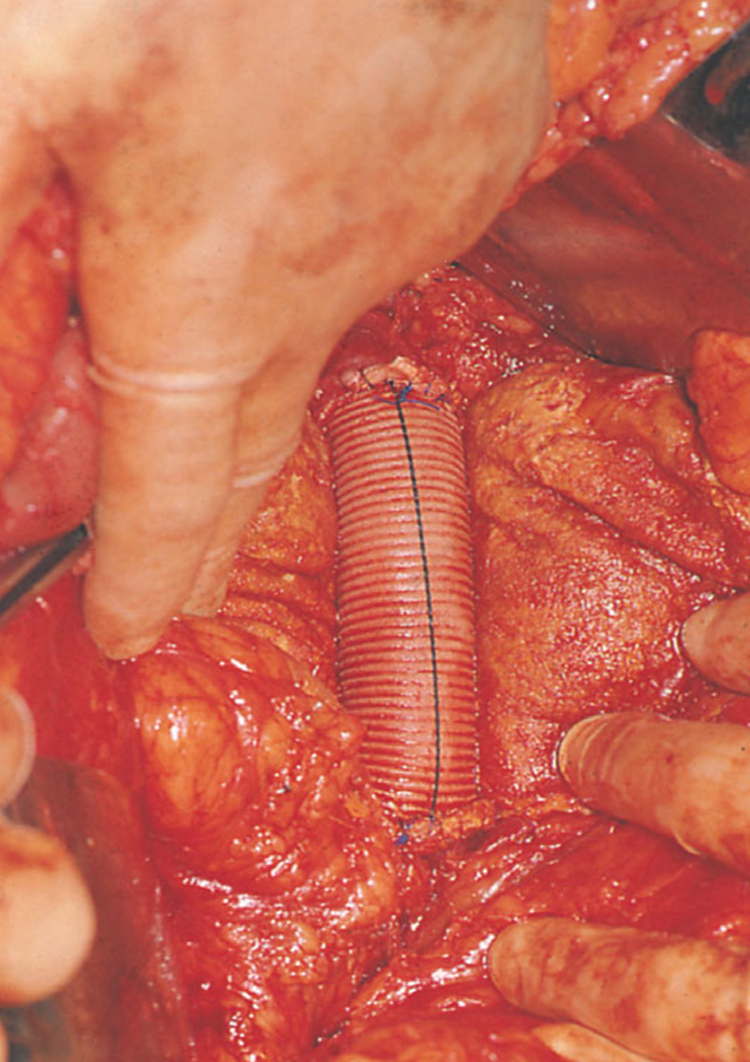 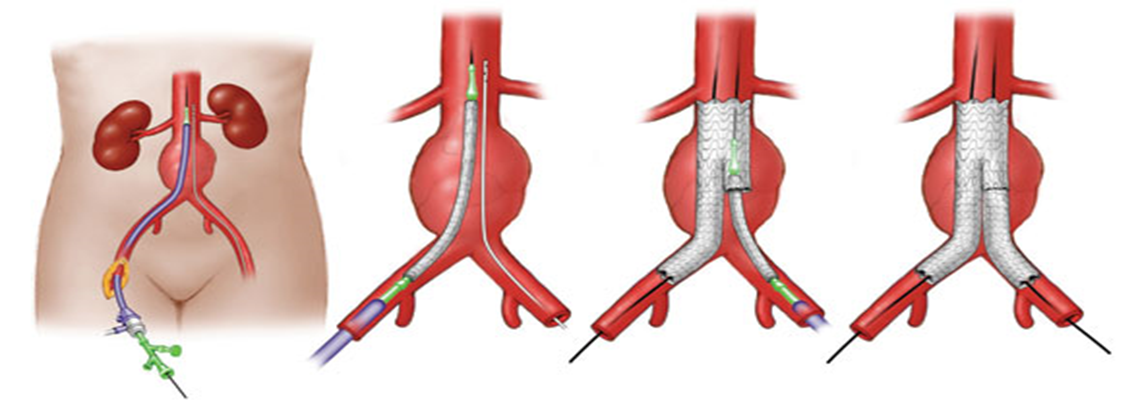 Endoluminal procedure (Endovascular stent graft)
It is generally indicated in older, high-risk patients or patients unfit for open repair 
The aorta is accessed via the common femoral arteries, which are exposed surgically.
 Under radiological control, a delivery system is guided up into the aorta and an endovascular prosthesis (often termed a ‘stent graft’) placed within the aortic sac.
[Speaker Notes: A newly minimally invasive procedure , if you have severe heart disease or at increased risk due to age or other medical condition ,
Before operation give IV line with fluids and antibiotics , general or epidural or regional anestheisa to numb only lower half of the patient body, small incision in his groin over his femoral artery , insert a guide wire into the artery and gently push it up toward the site of aneurysm then a catheter or hollow tube will be passed over the guide wire and pushed toward the aneurysm , using live x-ray picture as a guide your surgeon will pass the endovascular stent graft a compressed fabric and metal tube through the catheter to the aneurysm then he will open the graft which will be held in place with metalic hooks and stents your surgeon may insert additional graft components to extend the graft into the blood vessels once the graftis in place your blood will flow through it not the surrounding ,finally the surgeon will remove the catheters and close the incison in your groin 2 to 3 hours 

After procedure , breathing tube removed , the patient will be taken to ICU for recovery he will receive fluid and nutrition through his IV you may insert a tube through the nose to the stomache to remove secretions his intestines regain normal functioning the hospital stay for an open AAA surgery is 5 to 10 days ,,,,,,endo  2 to 3days]
Postoperative complications
The most common complications after open repair are respiratory (lower lobe consolidation, atelectasis and ‘shock lung’) and cardiac (ischaemia and infarction). 
A degree of colonic ischaemia because of lack of a collateral blood supply occurs in about 10% of patients but fortunately this usually resolves spontaneously
Postoperative complications
Renal failure and infection.  
Neurological complications include sexual dysfunction and spinal cord ischaemia. 
An aortoduodenal ﬁstula is an uncommon but treatable complication of abdominal aortic replacement surgery. It should be suspected whenever haematemesis or melaena occurs in the months or years after operation. 
Prosthetic infection also occurs uncommonly and may require removal of the graft, limb revascularisation being achieved by simultaneous insertion of an axillo-bifemoral bypass. 
Cardiac, respiratory, renal and neurological complications occur less often with the endovascular method but they are not obviated entirely by this minimally invasive technique. In the longer term, ﬁstula and prosthetic infection remain rare but signiﬁcant problems .
Medical Wards Tips
A ruptured AAA calls for emergency repair.

Avoiding heavy lifting and vigorous physical activity.

Emotional stress can raise blood pressure .

Stop smoking .

Balanced diet and maintaining a healthy weight .

Cutting down on alcohol .
[Speaker Notes: 2nd point = to prevent extreme increases in blood pressure 
3rd point = try to avoid conflict and stressful situations]
lymphedema
Definition&Types
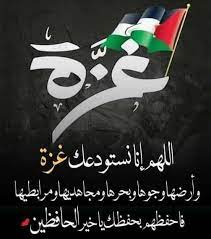 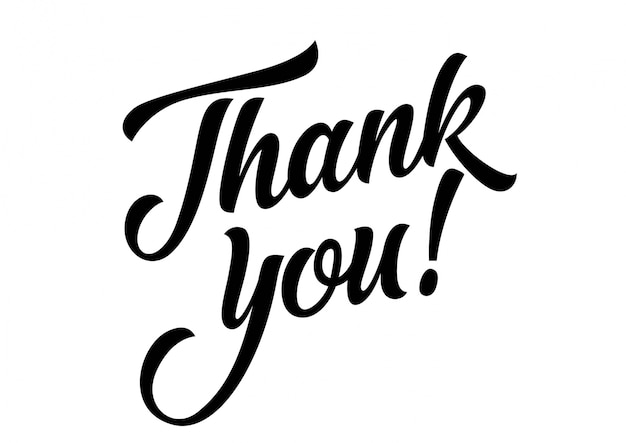